Вепсы – мои предки
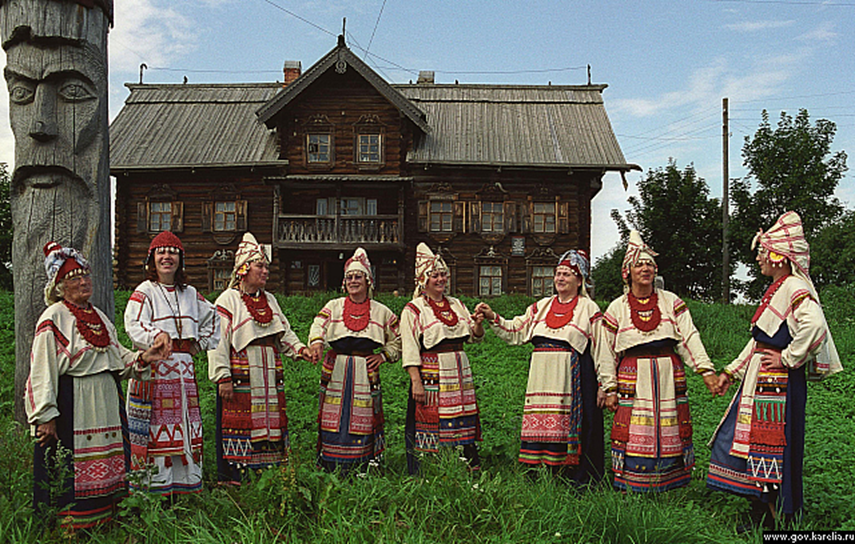 Цель : узнать о малочисленной народности, проживающей на территории Вологодской области на примере одной из них.
Задачи: 
1.Изучить историю вепсов.                                   
2.Узнать места проживания народности             
3.Выяснить особенности культуры вепсов.   
4.Изучить быт вепсов.                                                                                                                                                                                                                                                                                                                                                                                                                                                               
5. Сделать вепсскую куклу.
6. Изучить жизнь прабабушки
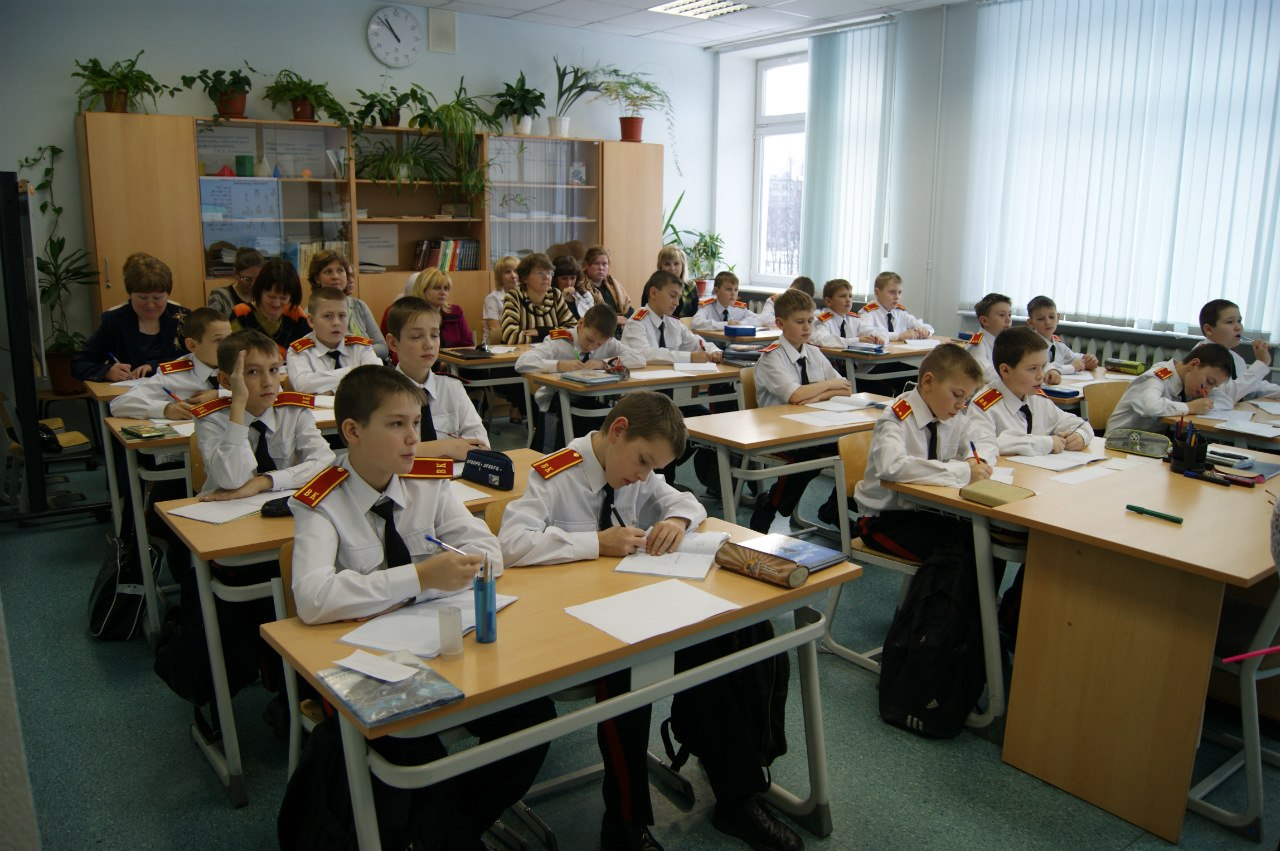 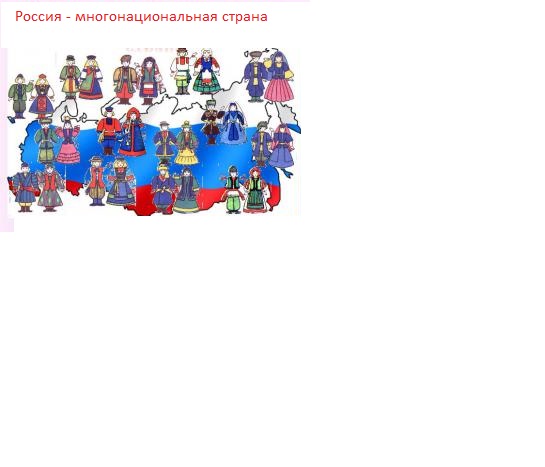 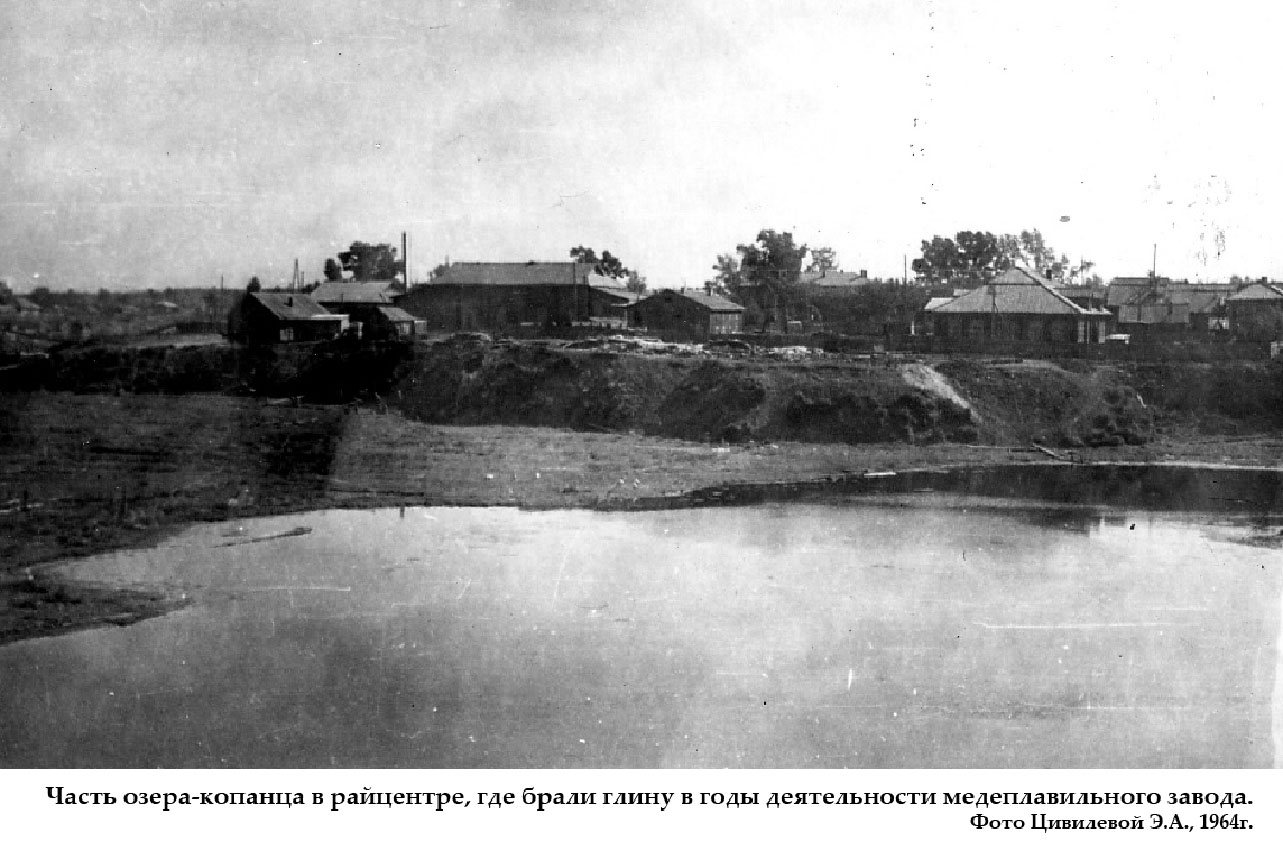 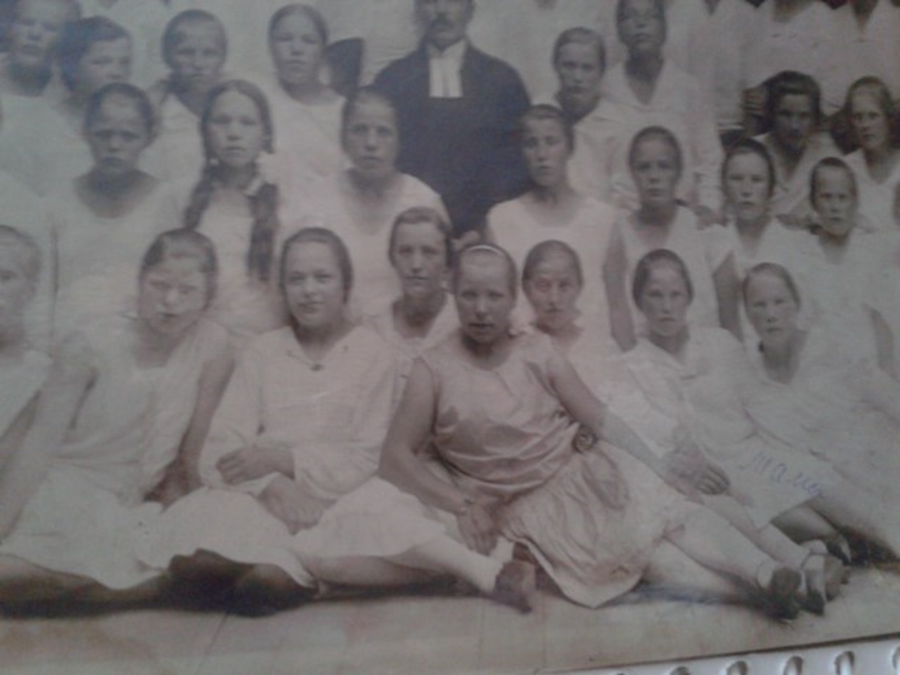 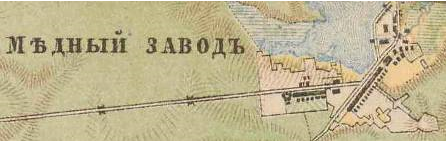 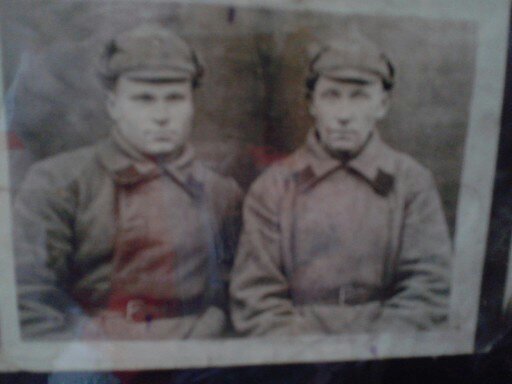 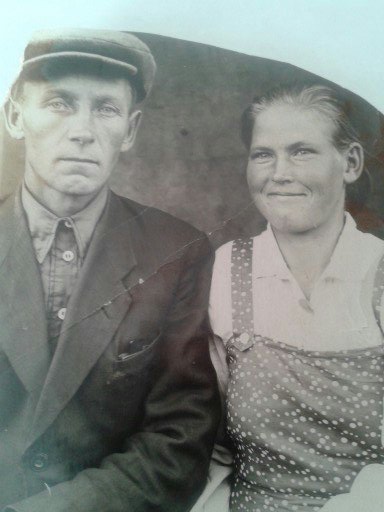 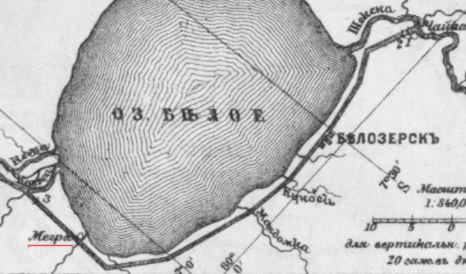 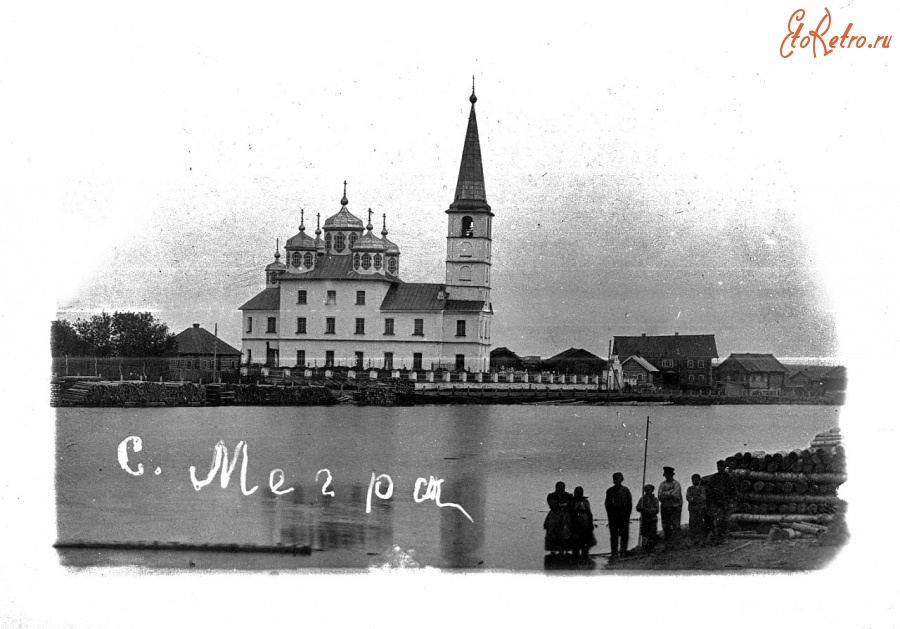 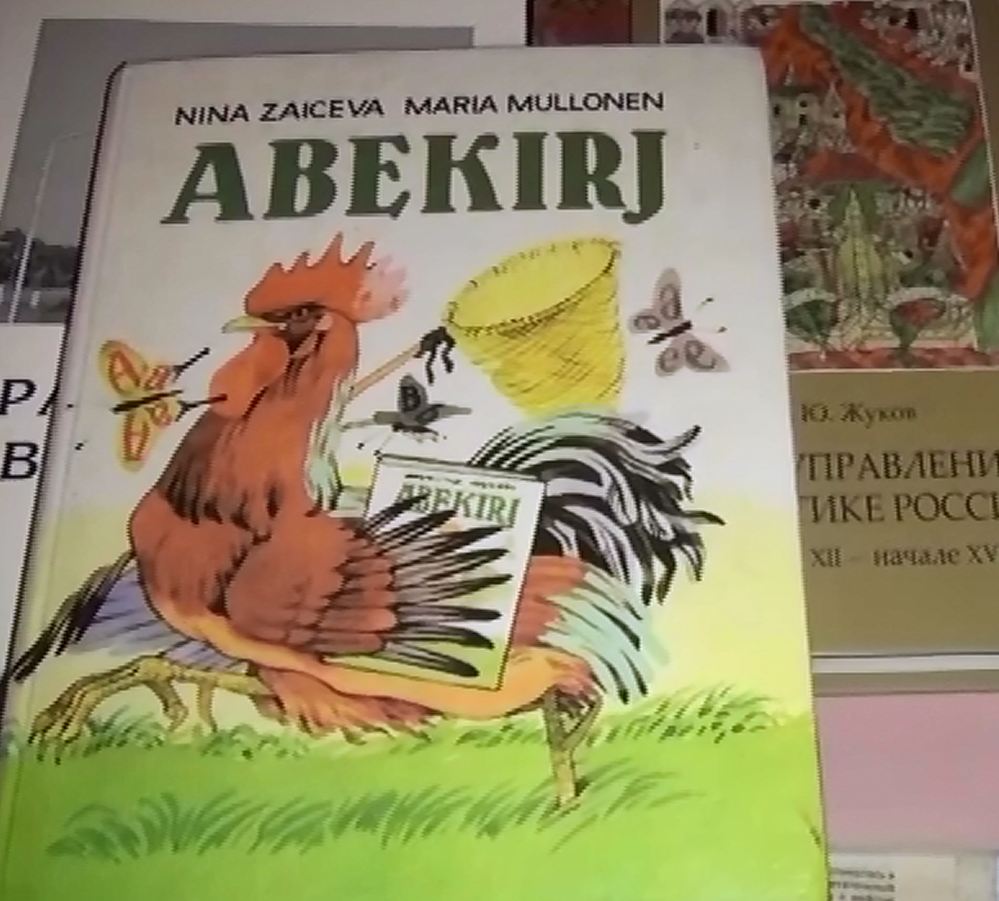 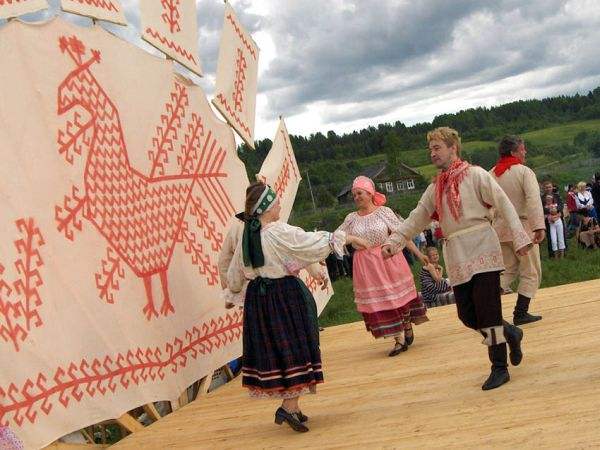 Вопрос:
Знаете ли вы кто такие вепсы?
Вопросы
2. Что вы знаете о Вепсах ?
3. Хотели бы узнать о них
 что - то новое ?
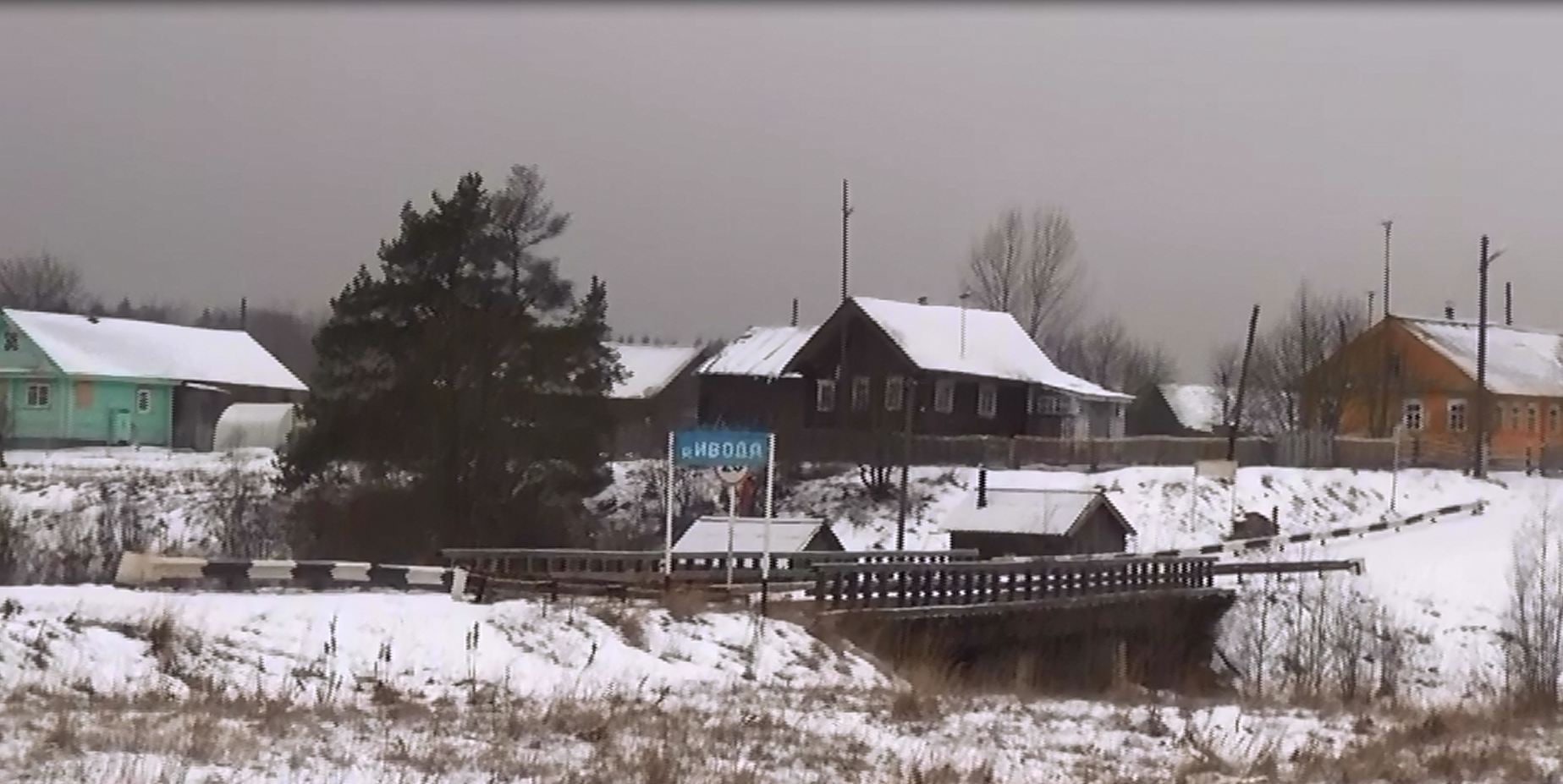 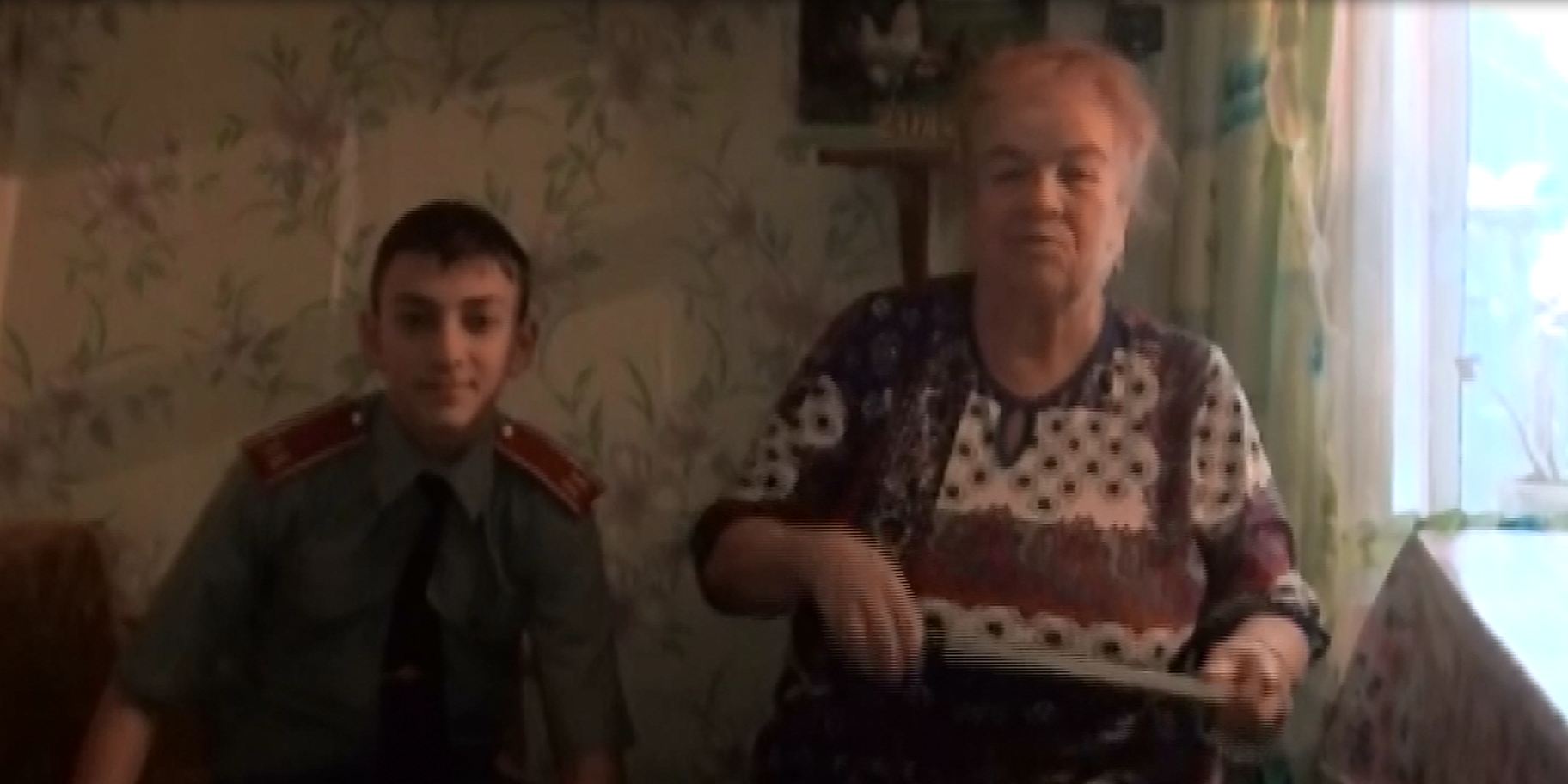 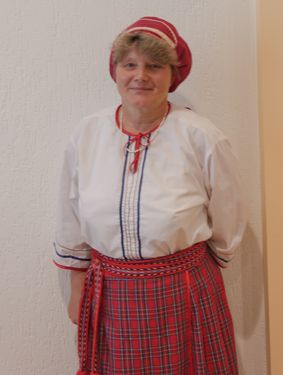 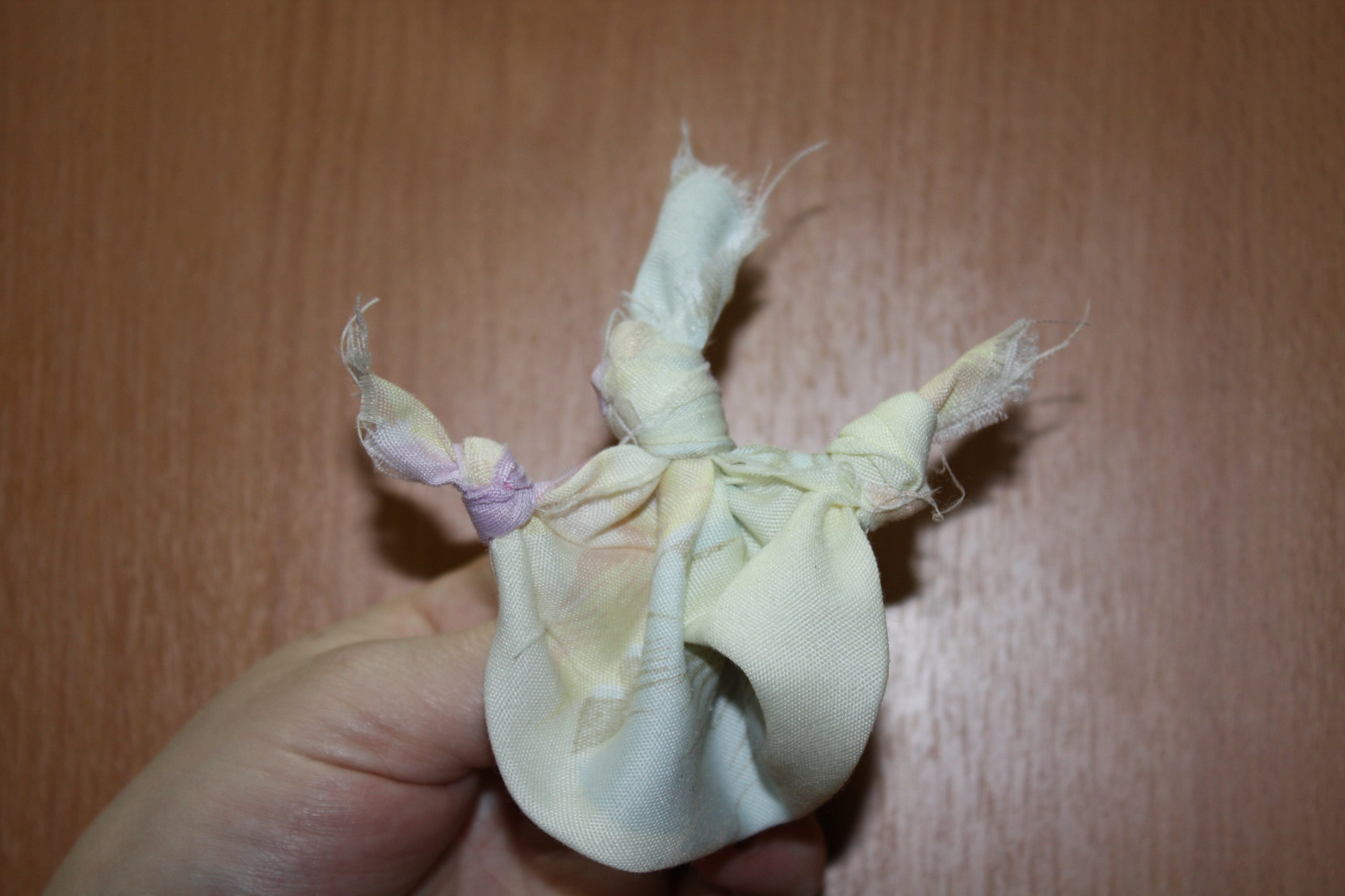 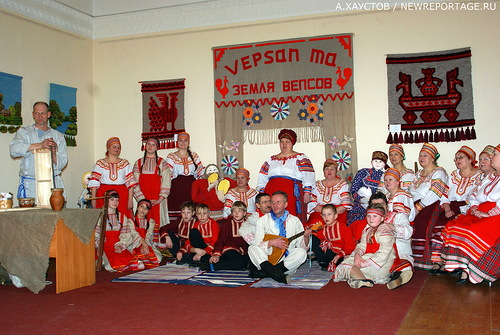